G05-H-Games-010-SL
Topic 1 | Page 1
Game: Mineral Island Game
Story Plot: The scientists supplies were lost in a storm and scattered around the different islands, and they need your help to gather the supplies to continue the research. 

Functionality: The user should be able to hop through islands and answer a question on each island. Answering the question correctly will enable the user to collect supplies to take to the scientists on Mineral Island. 

(Give sound/audio as in video games when the user attempts the question and have collected a supply. Similarly, a sound for incorrect option and when no supply is collected) 
Add a timer to the game.  
Allow the user to move from one island to the next. One question to be presented on each island
Ultimate goal is to reach the Mineral Island to help the scientists continue the research. 
5 supplies to be collected for a total of  5 questions. 60% is the passing criteria.  
Give a golden key when 3 questions are correct. 

https://elearningchips.com/media/customcontent/templates/INT_001_ASL_0238/story_html5.html
<write voice over text here>
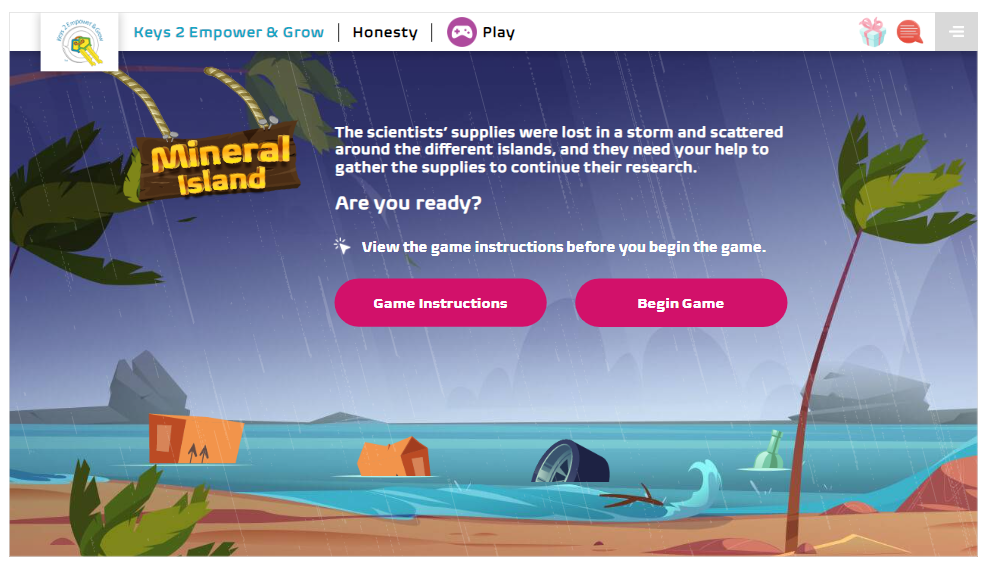 G05-H-Games-010-SL
Topic 1 | Page 1
Mineral island
<write voice over text here>
The scientists’ supplies were lost in a storm and scattered around the different islands, and they need your help to gather the supplies to continue their research.
Are you ready? 
View the game instructions before you begin the game.
Begin Game
Game Instructions
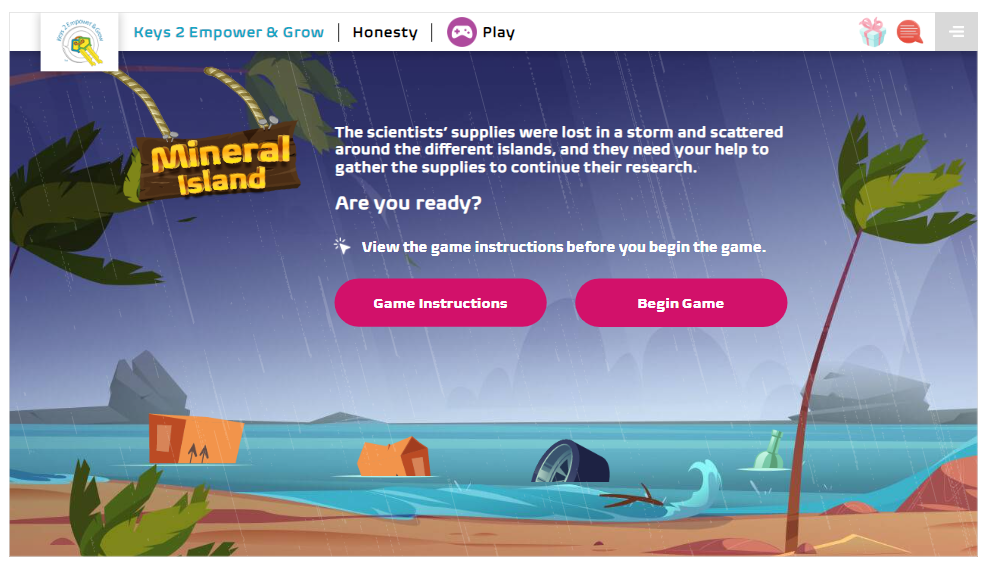 <write voice over text here>
Game Instructions
Hop through the islands gathering supplies to take to the scientists on Mineral Island.
Answer the questions correctly and collect at least 3 supplies to earn a golden key.
<include graphic notes here>
<write voice over text here>
<include graphic notes here>
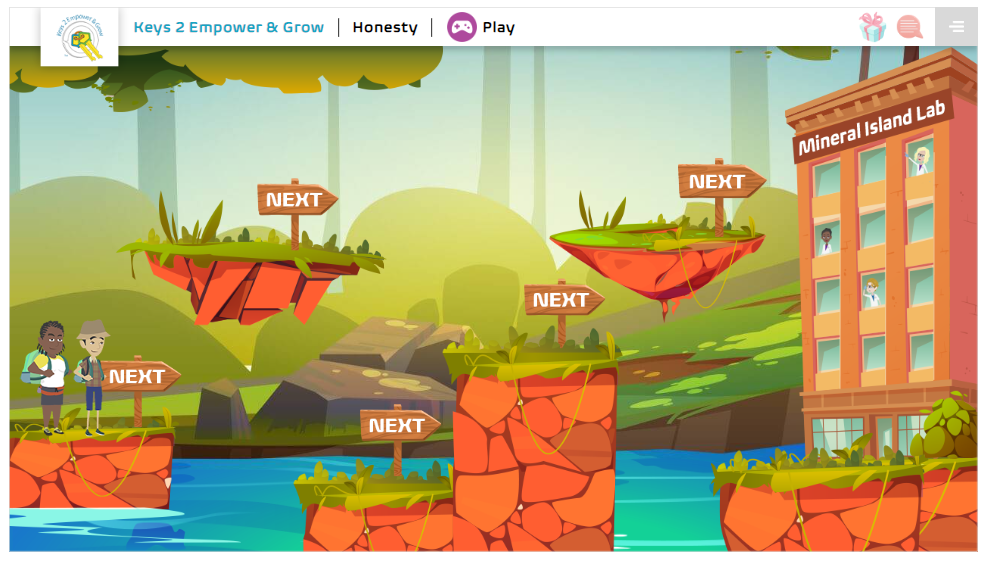 Q1
Q2
Q3
Q4
Q5
G05-L-SAMC-001
Topic 1 | Page 1
Q1
Lorem Ipsum is simply dummy text of the printing and typtesetting industry Lorem Ipsum is simply dummy text of the printing
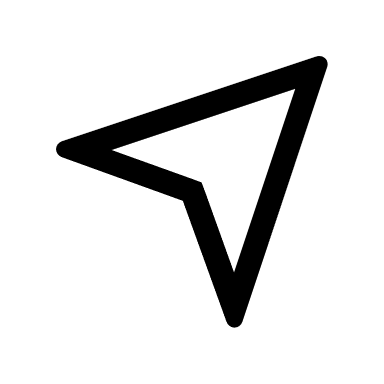 Select the correct option and Submit.
Talk to Tiana immediately... and call for help.
Don't say anything... and call for help.
Apologize to the customers... and open another register.
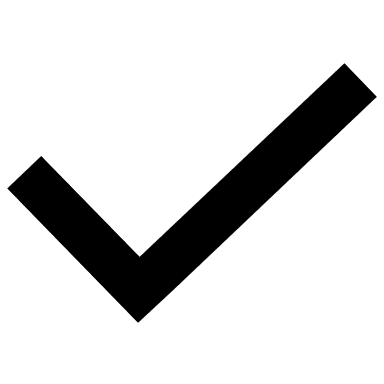 Submit
Background image ID <>
Oops! That’s Incorrect.
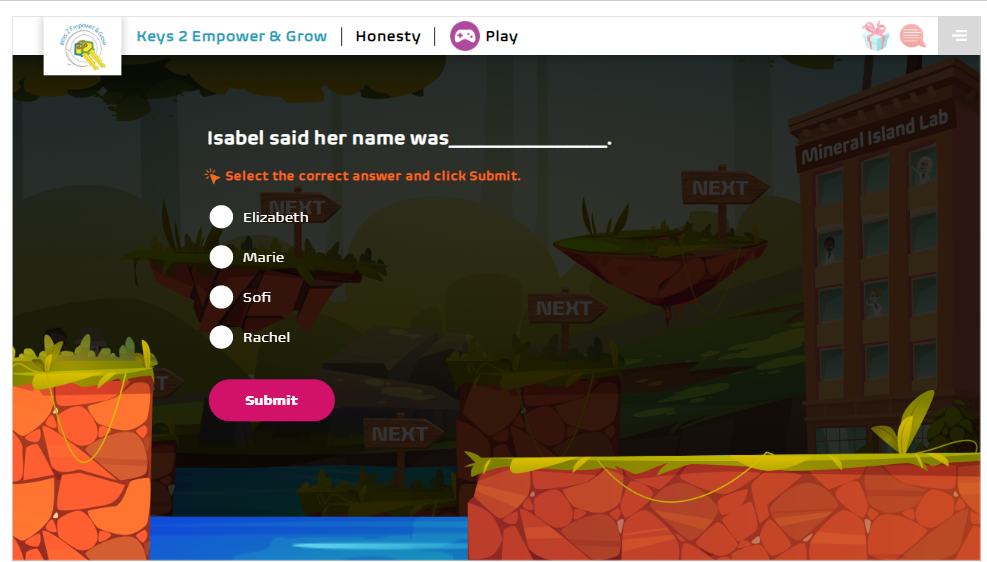 Good work! Here’s the supply you have collected. Solar Lantern
G05-L-SAMC-001
Topic 1 | Page 1
Q2
Lorem Ipsum is simply dummy text of the printing and typtesetting industry Lorem Ipsum is simply dummy text of the printing
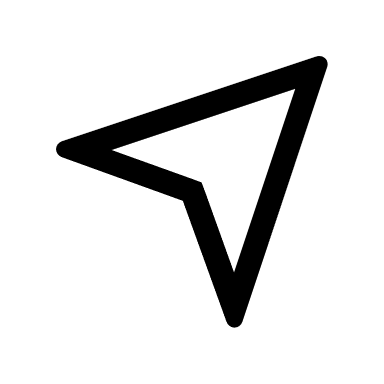 Select the correct option and Submit.
Talk to Tiana immediately... and call for help.
Don't say anything... and call for help.
Apologize to the customers... and open another register.
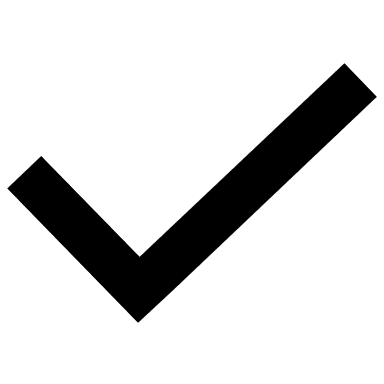 Submit
Background image ID <>
Oops! That’s Incorrect.
Good work! Here’s the supply you have collected. Solar Lantern
G05-L-SAMC-001
Topic 1 | Page 1
Q3
Lorem Ipsum is simply dummy text of the printing and typtesetting industry Lorem Ipsum is simply dummy text of the printing
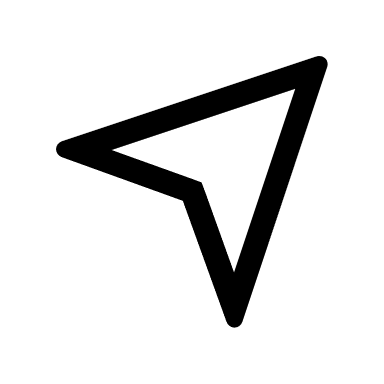 Select the correct option and Submit.
Talk to Tiana immediately... and call for help.
Don't say anything... and call for help.
Apologize to the customers... and open another register.
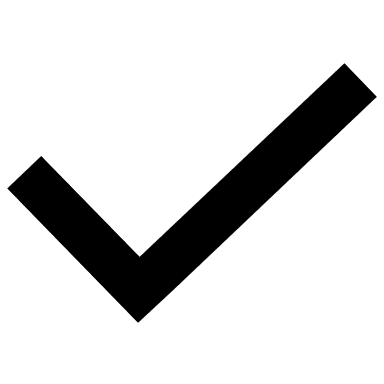 Submit
Background image ID <>
Oops! That’s Incorrect.
Good work! Here’s the supply you have collected. Solar Lantern
G05-L-SAMC-001
Topic 1 | Page 1
Q4
Lorem Ipsum is simply dummy text of the printing and typtesetting industry Lorem Ipsum is simply dummy text of the printing
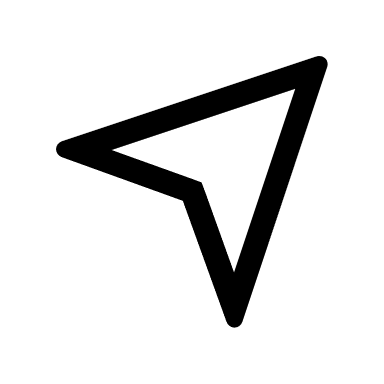 Select the correct option and Submit.
Talk to Tiana immediately... and call for help.
Don't say anything... and call for help.
Apologize to the customers... and open another register.
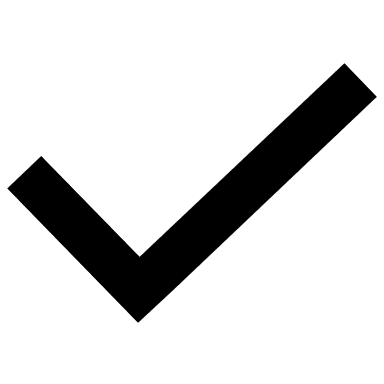 Submit
Background image ID <>
Oops! That’s Incorrect.
Good work! Here’s the supply you have collected. Solar Lantern
G05-L-SAMC-001
Topic 1 | Page 1
Q5
Lorem Ipsum is simply dummy text of the printing and typtesetting industry Lorem Ipsum is simply dummy text of the printing
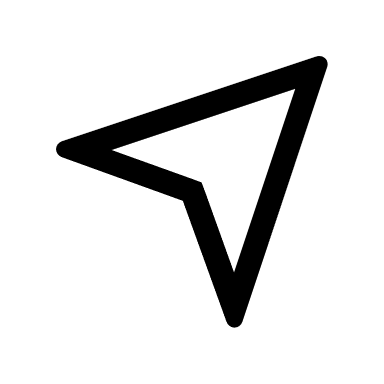 Select the correct option and Submit.
Talk to Tiana immediately... and call for help.
Don't say anything... and call for help.
Apologize to the customers... and open another register.
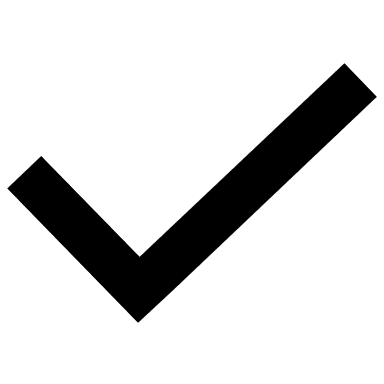 Submit
Background image ID <>
Oops! That’s Incorrect.
Good work! Here’s the supply you have collected. Solar Lantern
Your Results


Sorry! 

you haven’t earned the golden key. 
Replay the game to earn the golden key.
Replay
<include graphic notes here>
Your Results


Awesome!

You have successfully given the supplies to the scientists on Mineral Island and earned a Golden Key.  

Replay the game if you wish .  

Select "Continue" to return to Adventure City.
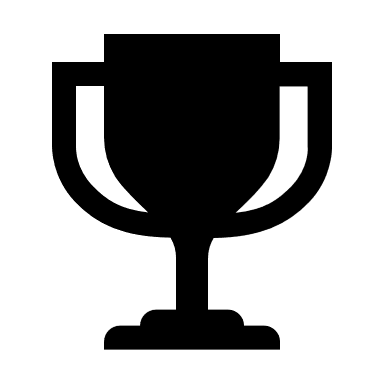 Continue
<include graphic notes here>